INFORME DE METAS Y LOGROS ALCANZADOS
PERÍODO 2016 AL 2018

Formulación Presupuestaria 
Multianual 2020-2024
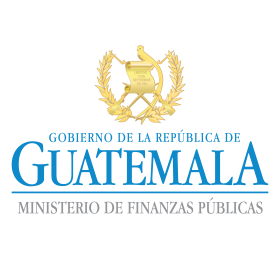 Simple Project Manager
I. Mandato Legal
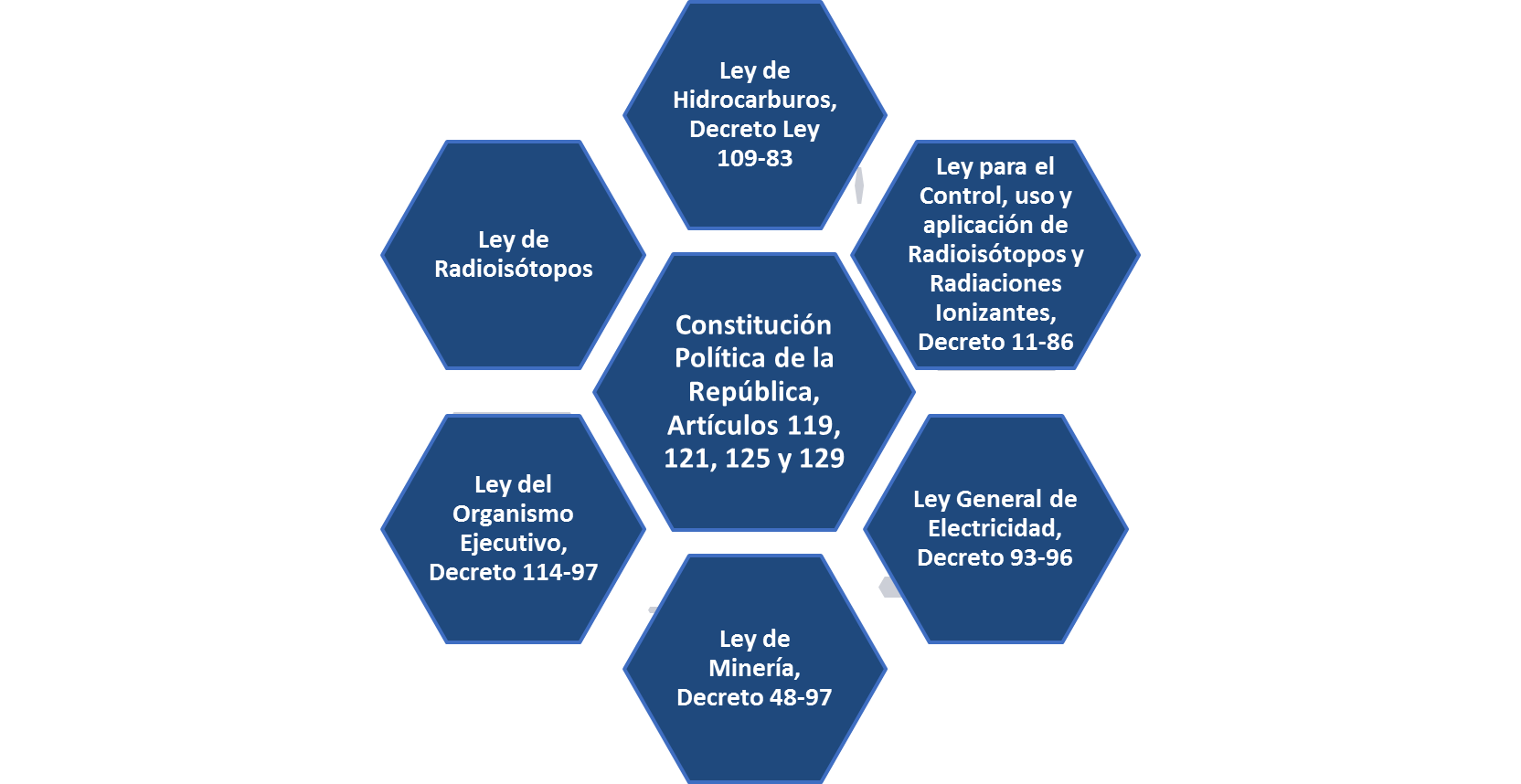 INDIRECTOS
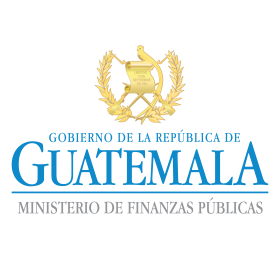 Simple Project Manager
II. Organigrama Institucional
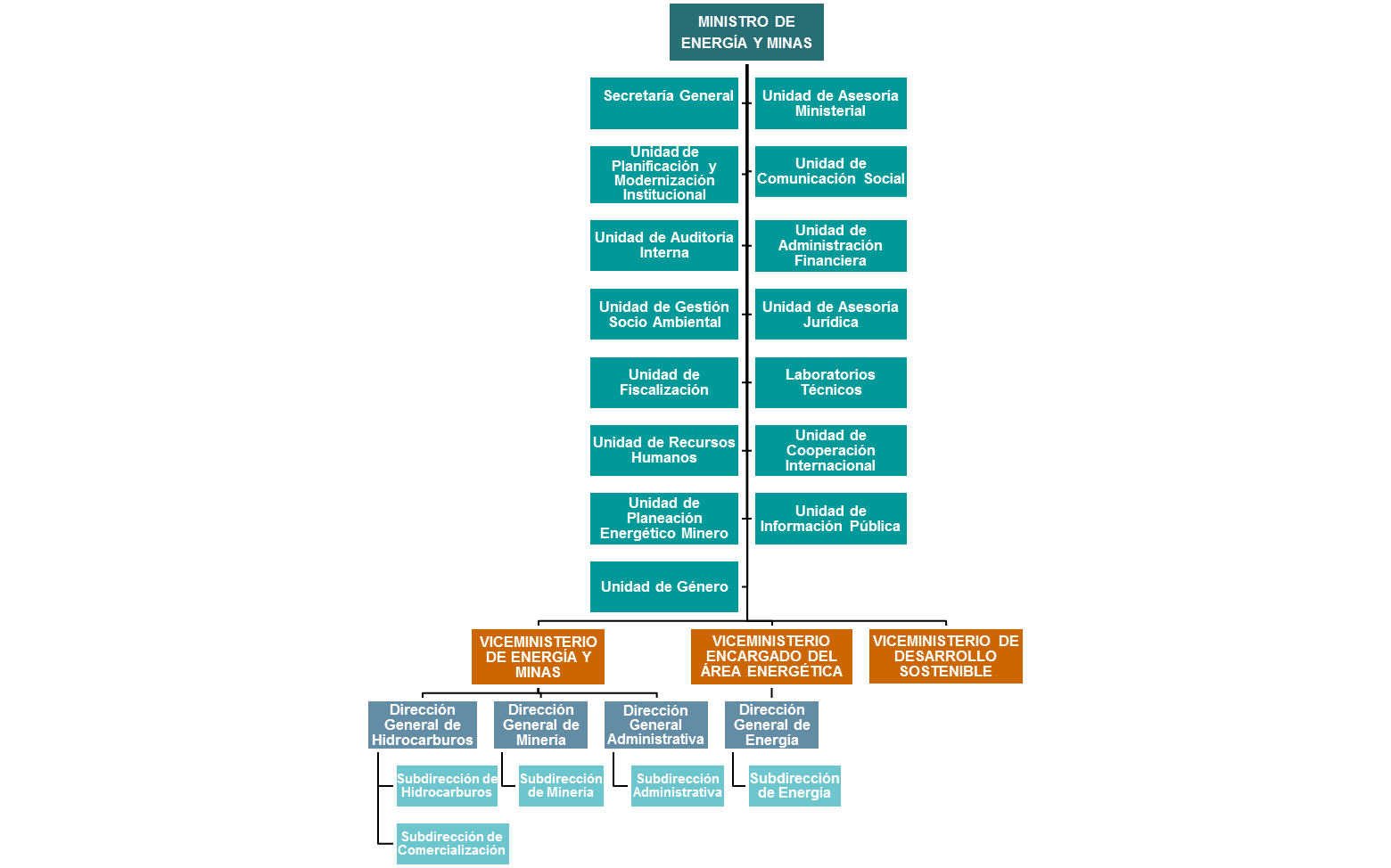 INDIRECTOS
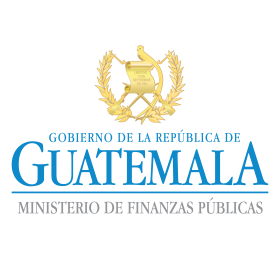 Simple Project Manager
Resultado Estratégico
MEM
K´ATUN 2032
III. Vinculación Institucional
“Para el 2032, se ha incrementado la participación de la energía renovable en la matriz energética (de 57.93% en 2015 a 64.20% en 2032)”
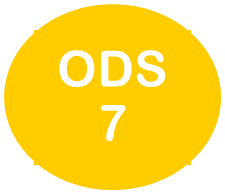 Garantizar el acceso a energía asequible, fiable, sostenible y moderna para todos.
Recursos naturales hoy y para el futuro.
INDIRECTOS
MEM
IV. Red Presupuestaria Programática para la Gestión por Resultados 2019
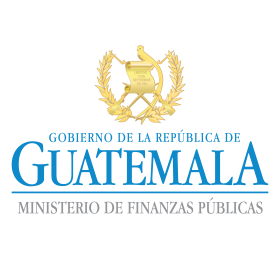 Simple Project Manager
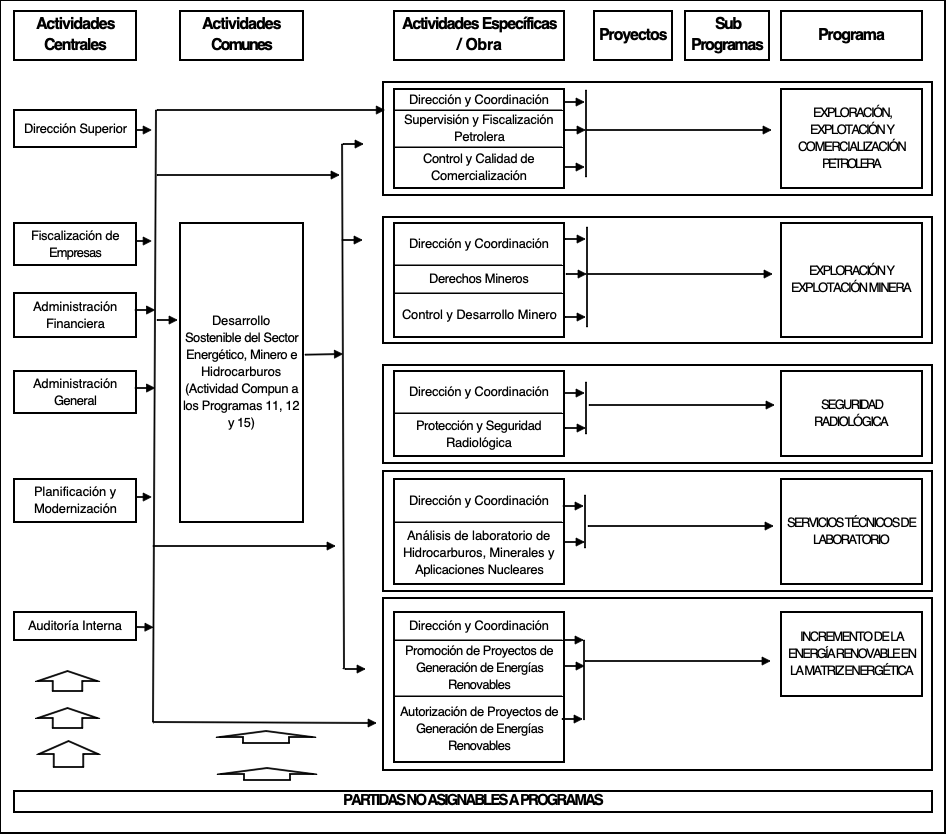 INDIRECTOS
PROGRAMA 11EXPLORACIÓN, EXPLOTACIÓN Y COMERCIALIZACIÓN DE HIDROCARBUROS
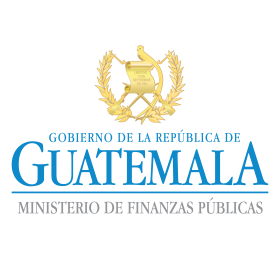 Simple Project Manager
INDIRECTOS
*Datos al 30 de diciembre 2018. 
**Unidad de Medida EVENTO.
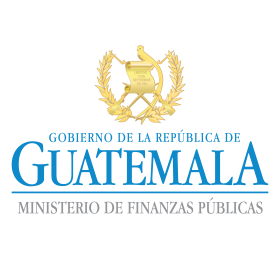 PROGRAMA 11EXPLORACIÓN, EXPLOTACIÓN Y COMERCIALIZACIÓN DE HIDROCARBUROS
Simple Project Manager
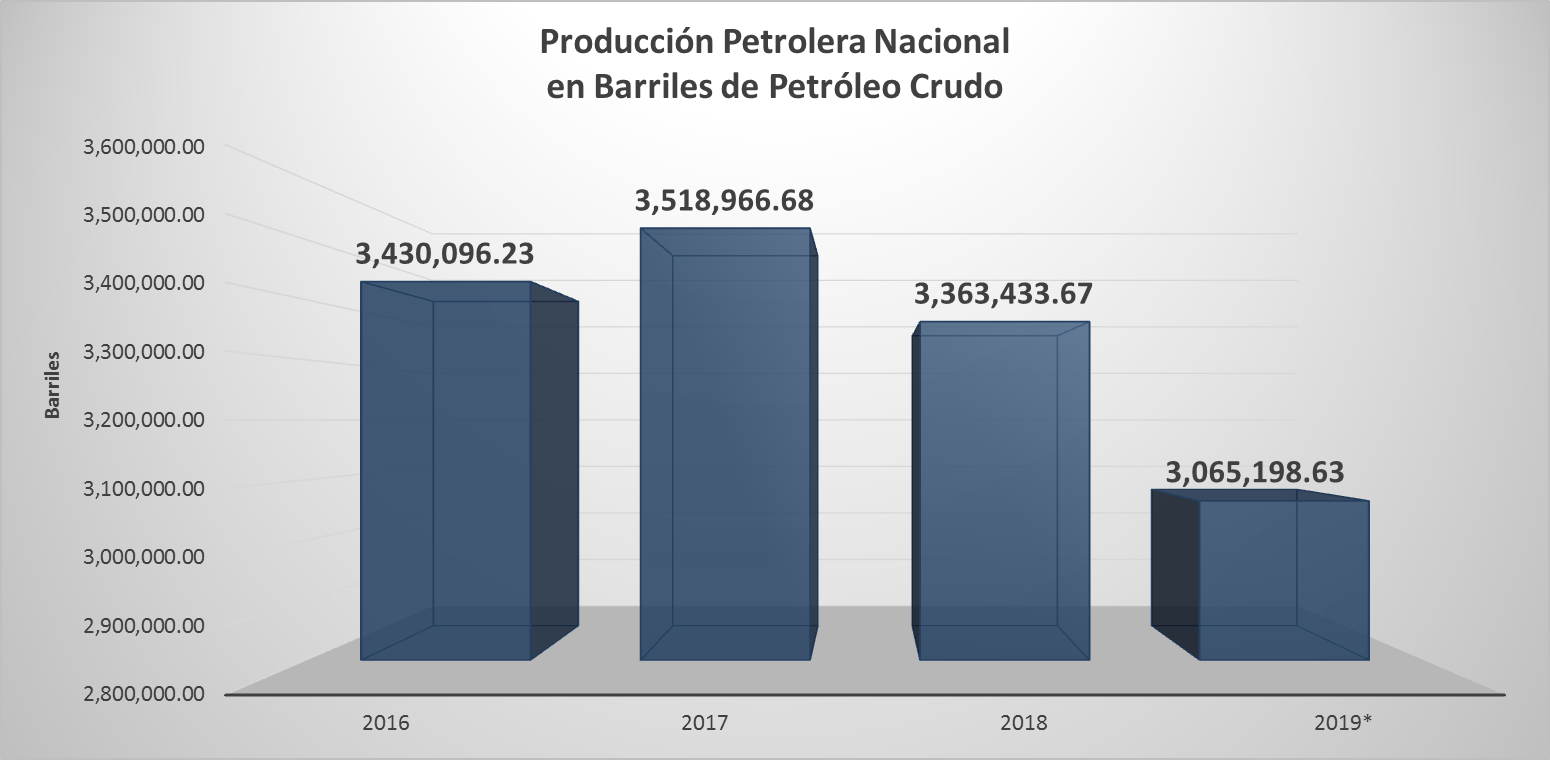 INDIRECTOS
*Datos proyectados 2019
La disminución proyectada, se debe al agotamiento natural del caudal de los yacimientos, derivada de la explotación realizada a esta fecha.
PROGRAMA 11EXPLORACIÓN, EXPLOTACIÓN Y COMERCIALIZACIÓN DE HIDROCARBUROS
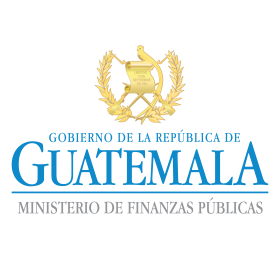 Simple Project Manager
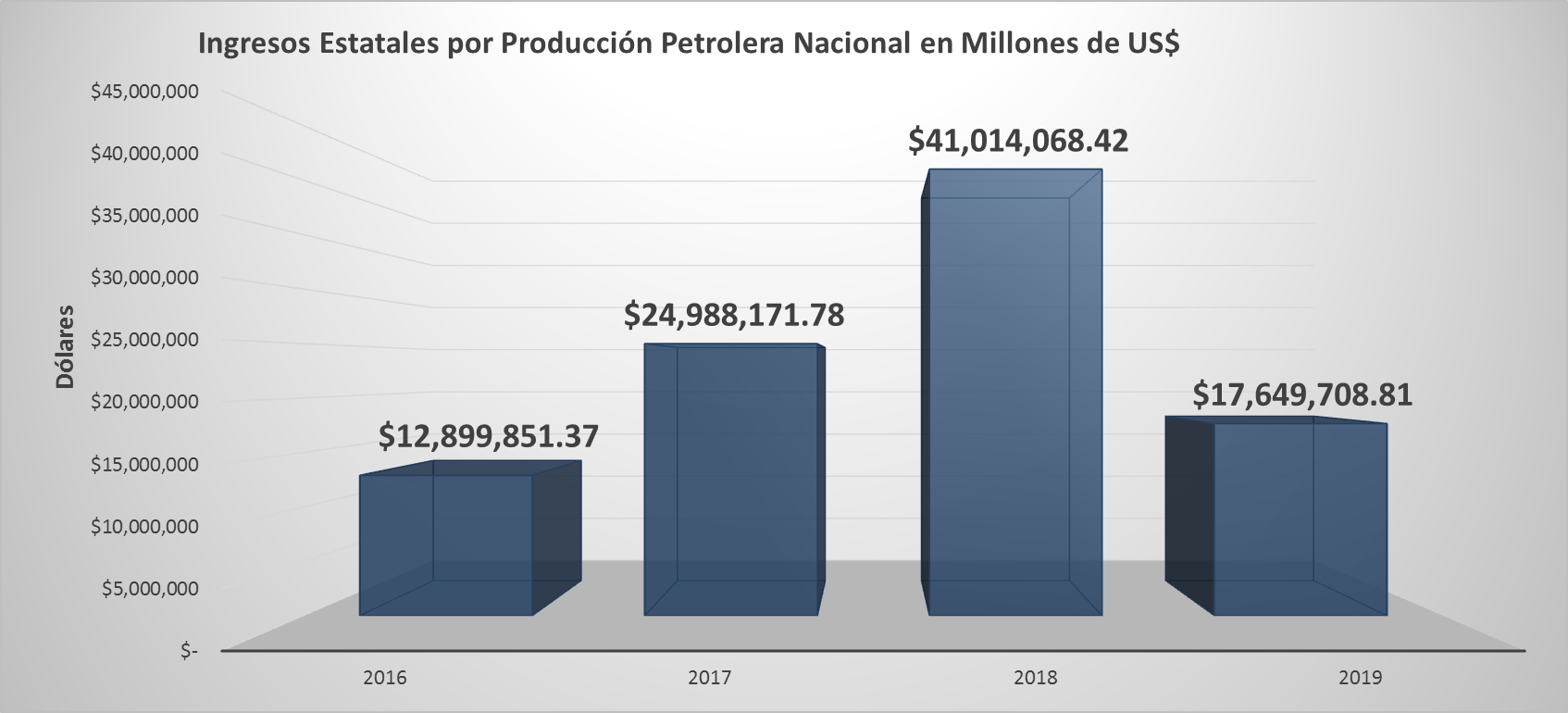 INDIRECTOS
*Datos proyectados 2019
El incremento de ingresos del año 2018, se deriva del incremento en los precios internacionales y nacionales de los hidrocarburos, definidos por  las políticas y comportamiento del mercado internacional del petróleo.
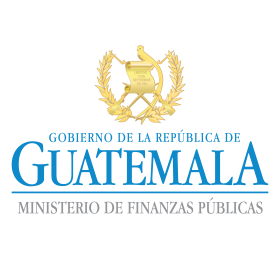 Simple Project Manager
PROGRAMA 11EXPLORACIÓN, EXPLOTACIÓN Y COMERCIALIZACIÓN DE HIDROCARBUROS
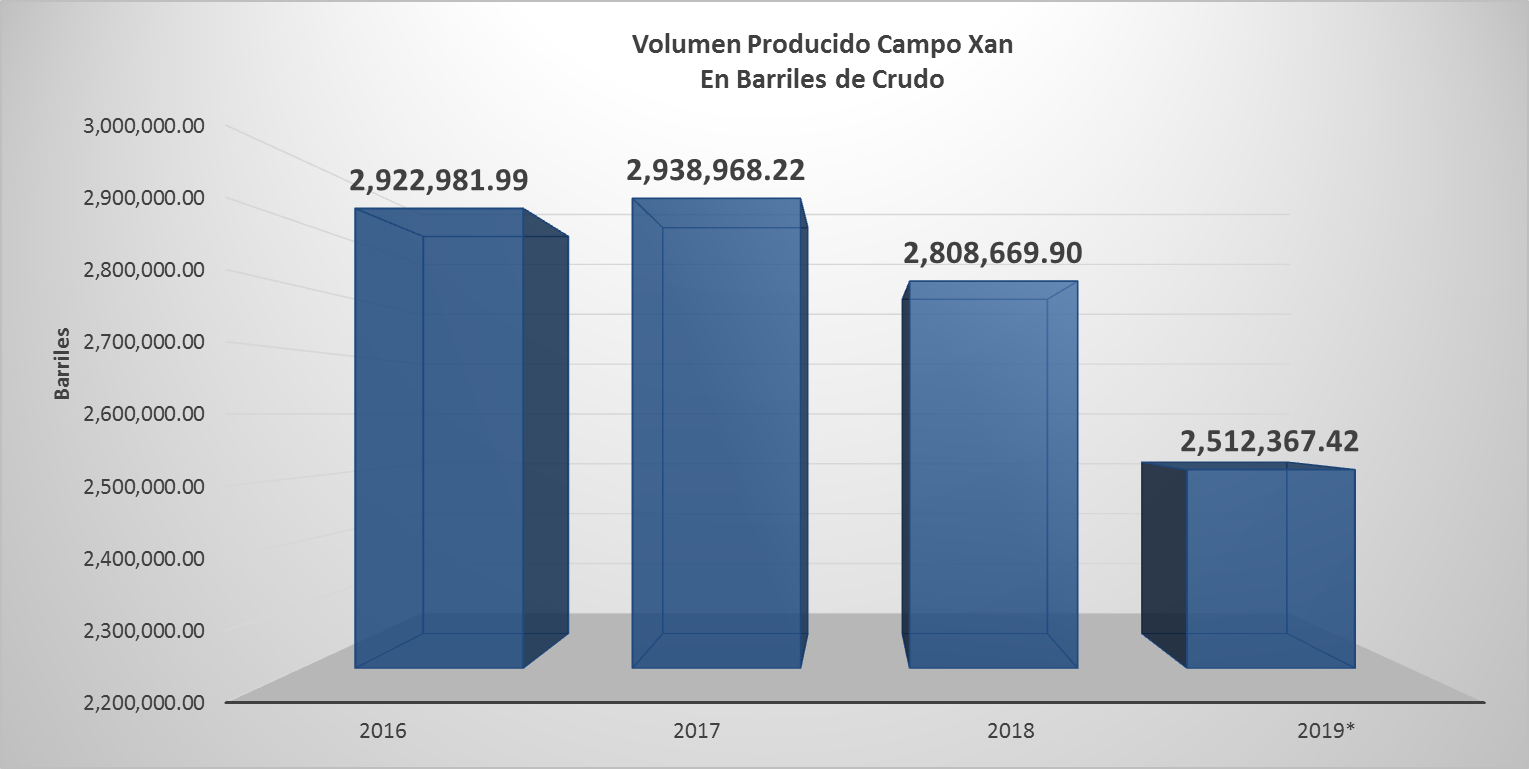 INDIRECTOS
*Datos proyectados 2019
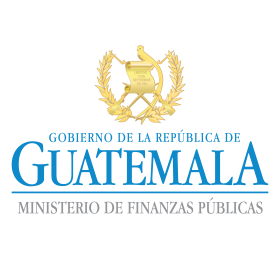 Simple Project Manager
PROGRAMA 11EXPLORACIÓN, EXPLOTACIÓN Y COMERCIALIZACIÓN DE HIDROCARBUROS
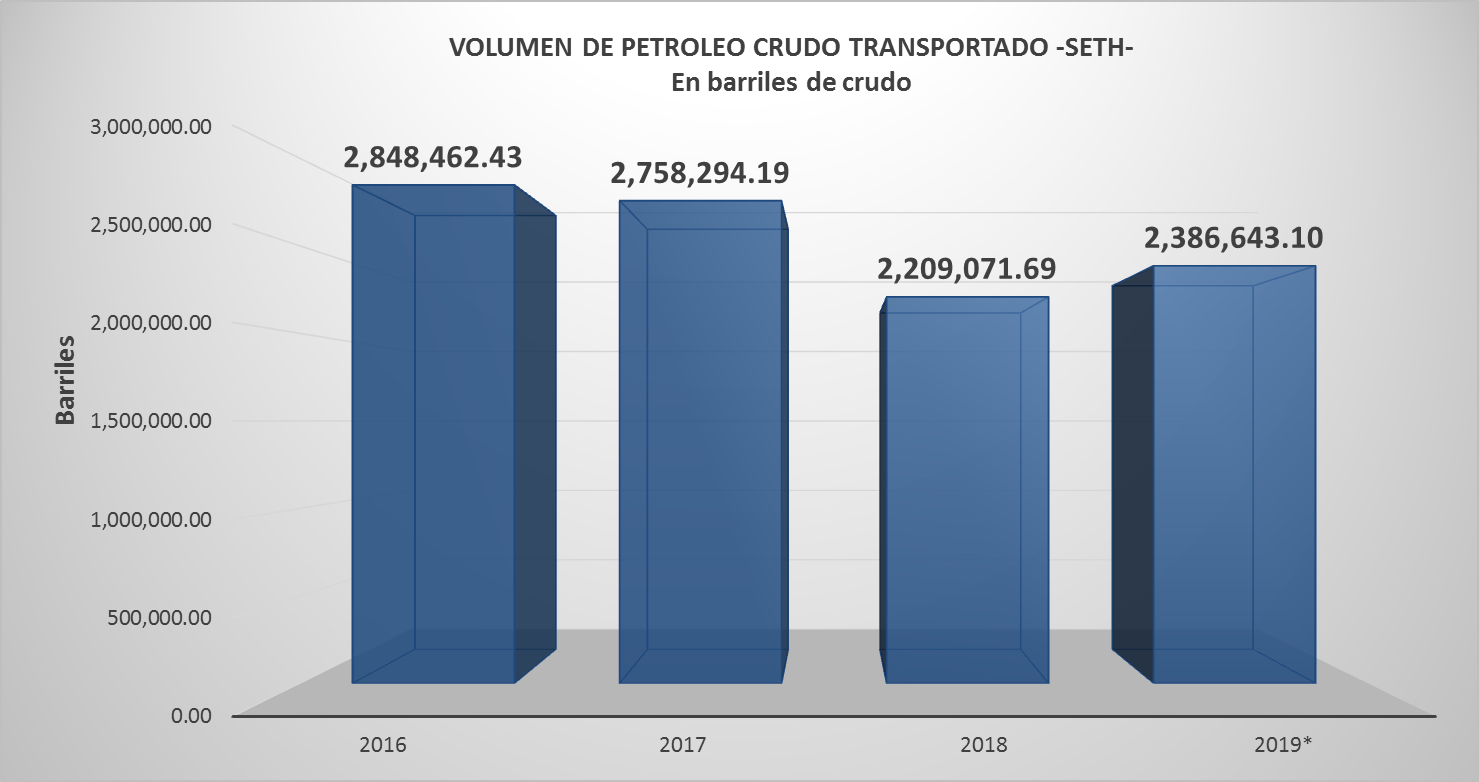 INDIRECTOS
*Datos proyectados 2019
PROGRAMA 11EXPLORACIÓN, EXPLOTACIÓN Y COMERCIALIZACIÓN DE HIDROCARBUROS
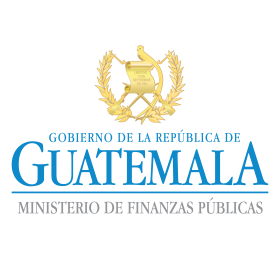 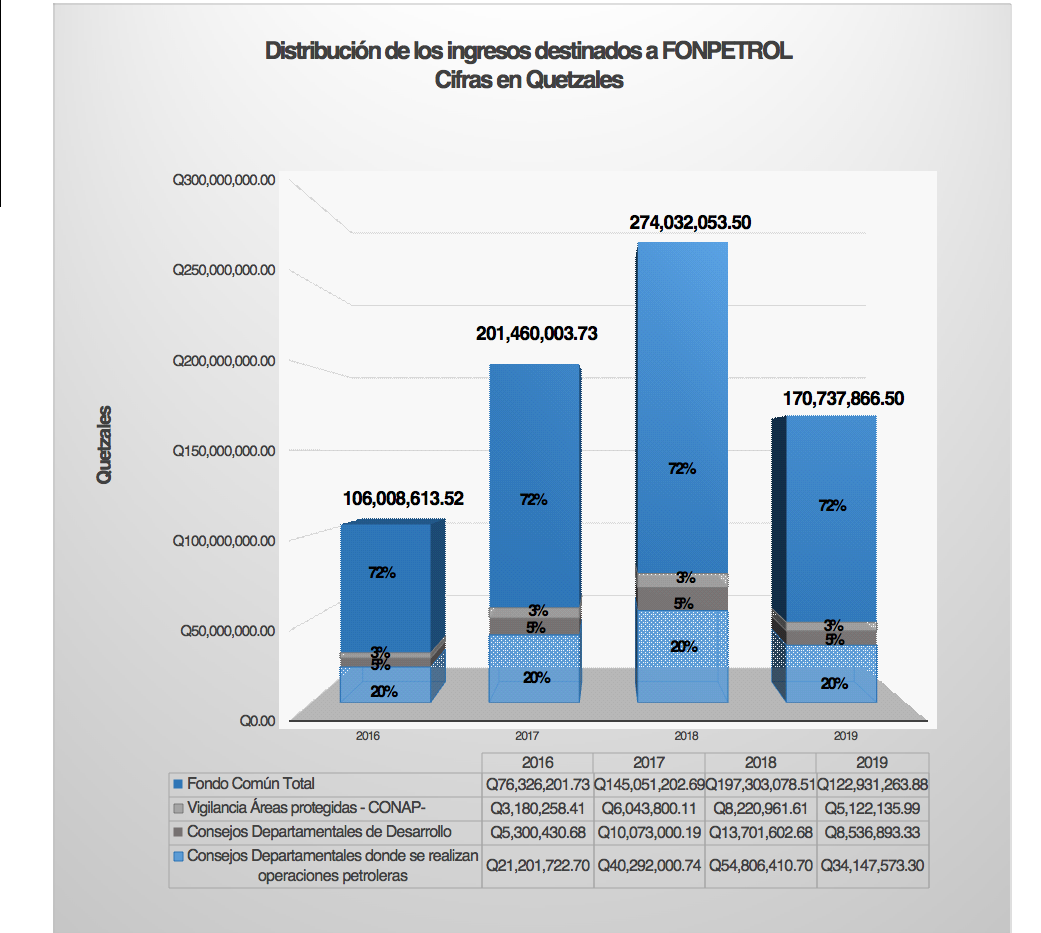 *Datos proyectados 2019
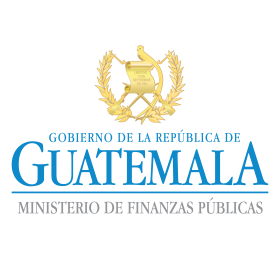 Simple Project Manager
PROGRAMA 11EXPLORACIÓN, EXPLOTACIÓN Y COMERCIALIZACIÓN DE HIDROCARBUROS
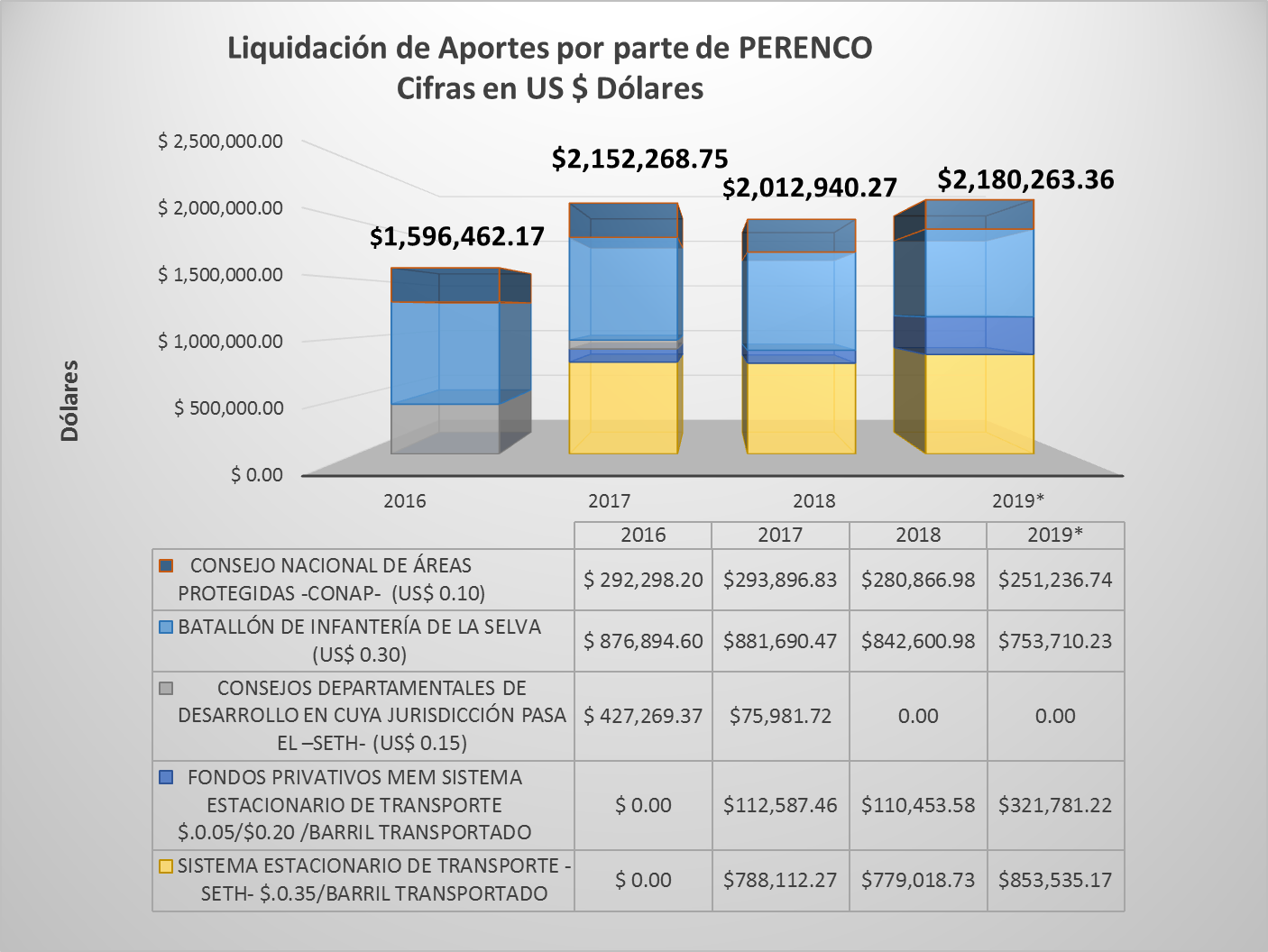 INDIRECTOS
*Datos proyectados 2019
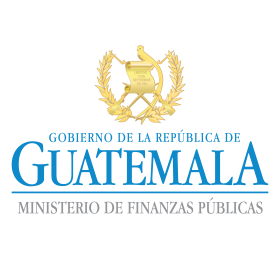 Simple Project Manager
PROGRAMA 11EXPLORACIÓN, EXPLOTACIÓN Y COMERCIALIZACIÓN DE HIDROCARBUROS
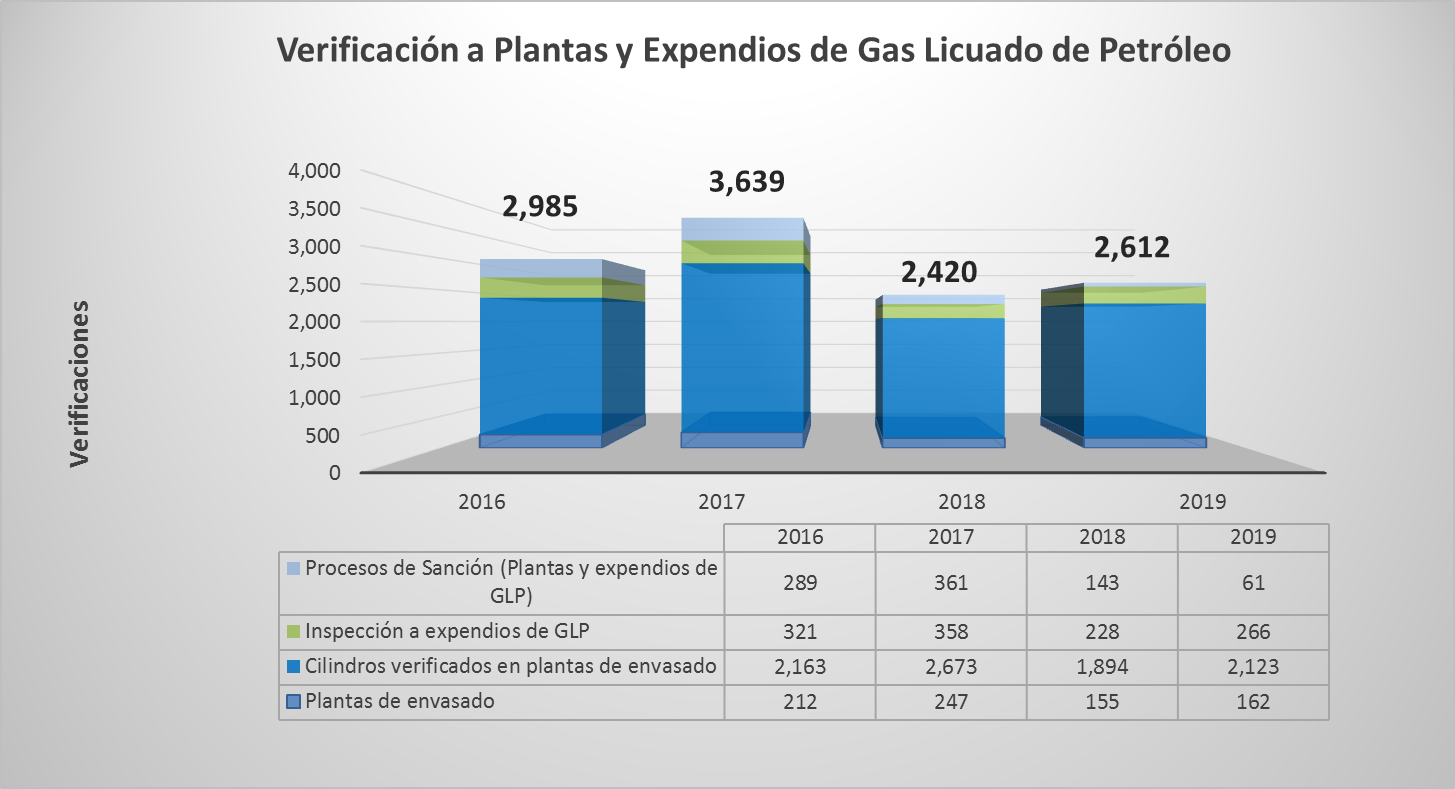 INDIRECTOS
*Datos proyectados 2019
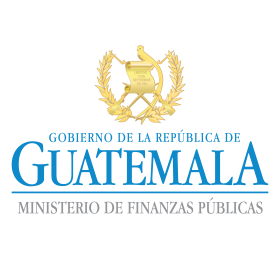 Simple Project Manager
PROGRAMA 11EXPLORACIÓN, EXPLOTACIÓN Y COMERCIALIZACIÓN DE HIDROCARBUROS
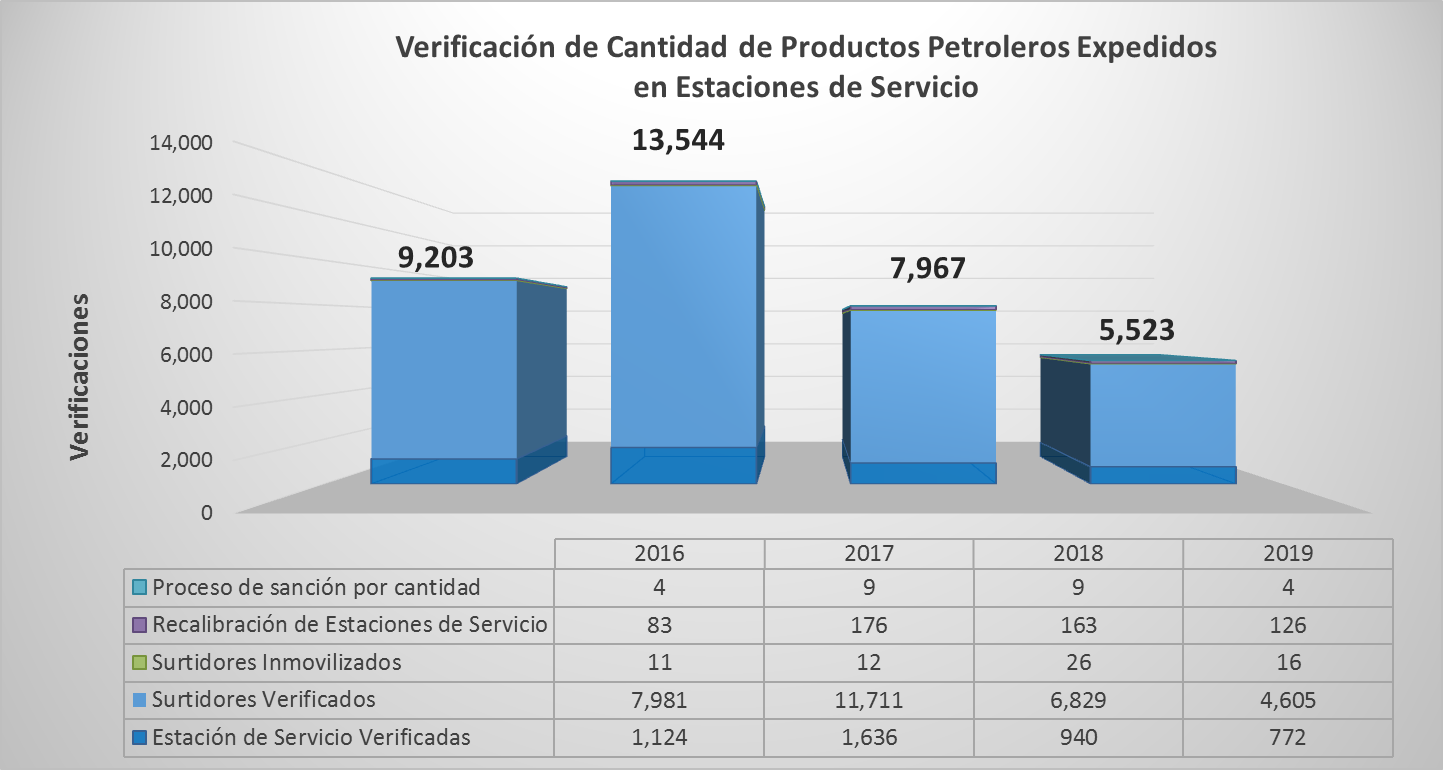 INDIRECTOS
*Datos proyectados 2019
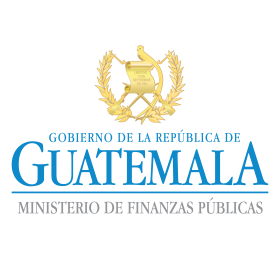 Simple Project Manager
PROGRAMA 12EXPLORACIÓN Y EXPLOTACIÓN MINERA
INDIRECTOS
*Datos al 30 de diciembre 2018. 
**Unidad de Medida DOCUMENTO
***Unidad de Medida EVENTO.
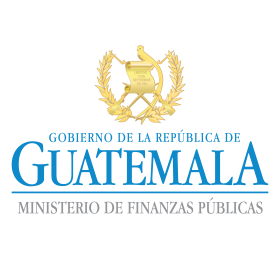 Simple Project Manager
PROGRAMA 12EXPLORACIÓN Y EXPLOTACIÓN MINERA
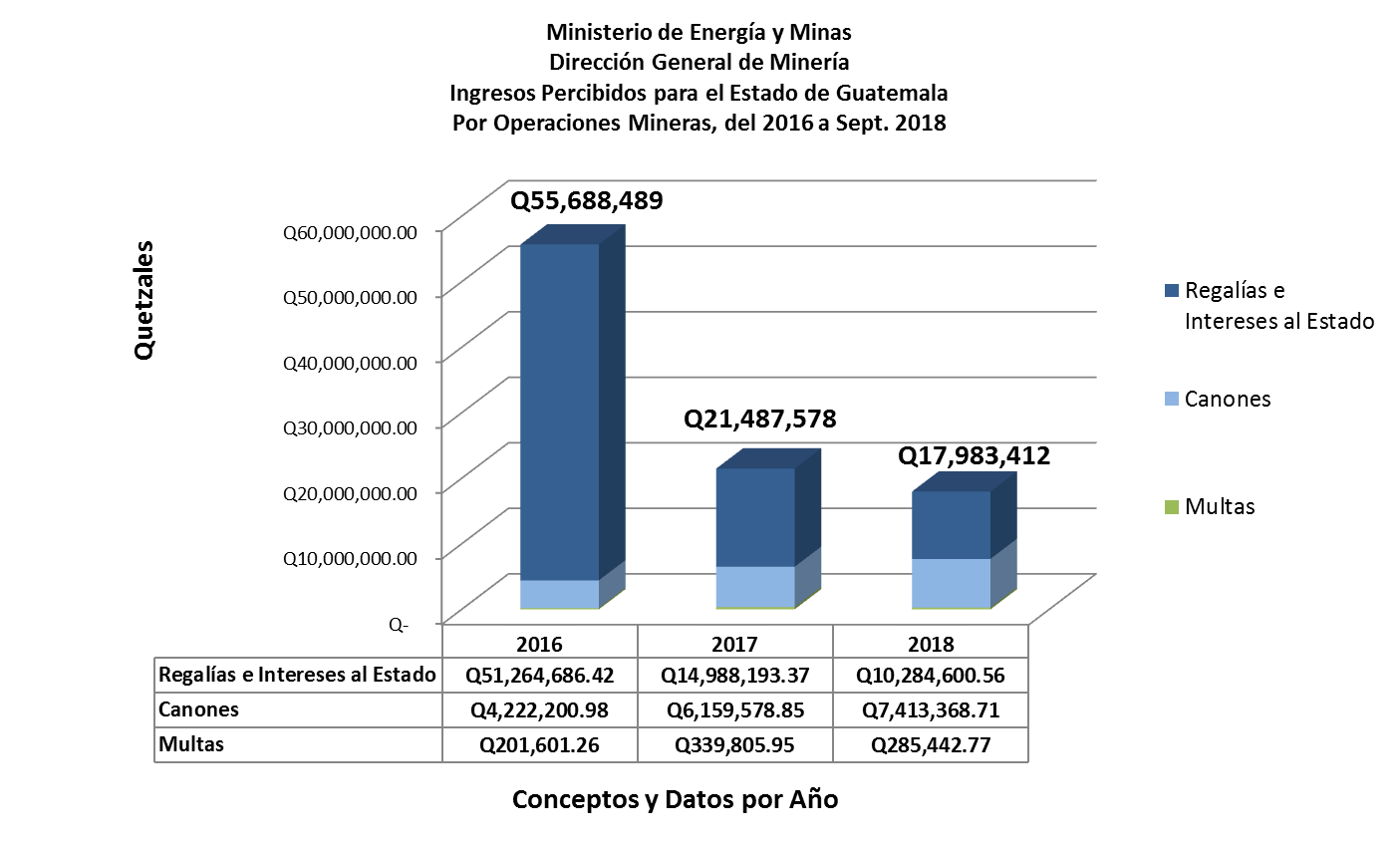 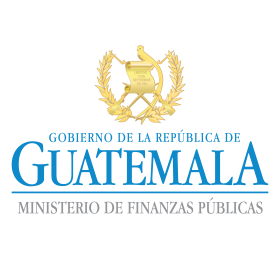 Simple Project Manager
PROGRAMA 12EXPLORACIÓN Y EXPLOTACIÓN MINERA
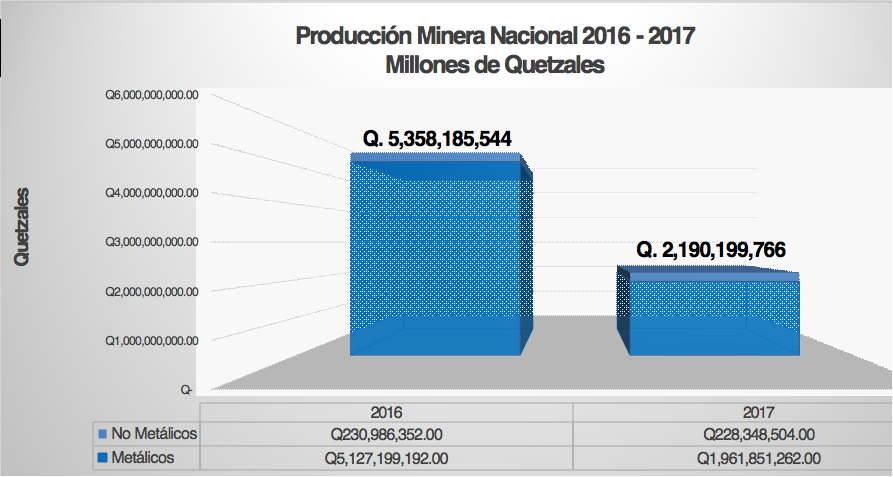 INDIRECTOS
De conformidad con la legislación correspondiente, los datos de la producción 2018, se informarán durante el primer trimestre 2019.
PROGRAMA 13SEGURIDAD RADIOLÓGICA
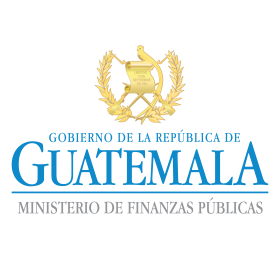 Simple Project Manager
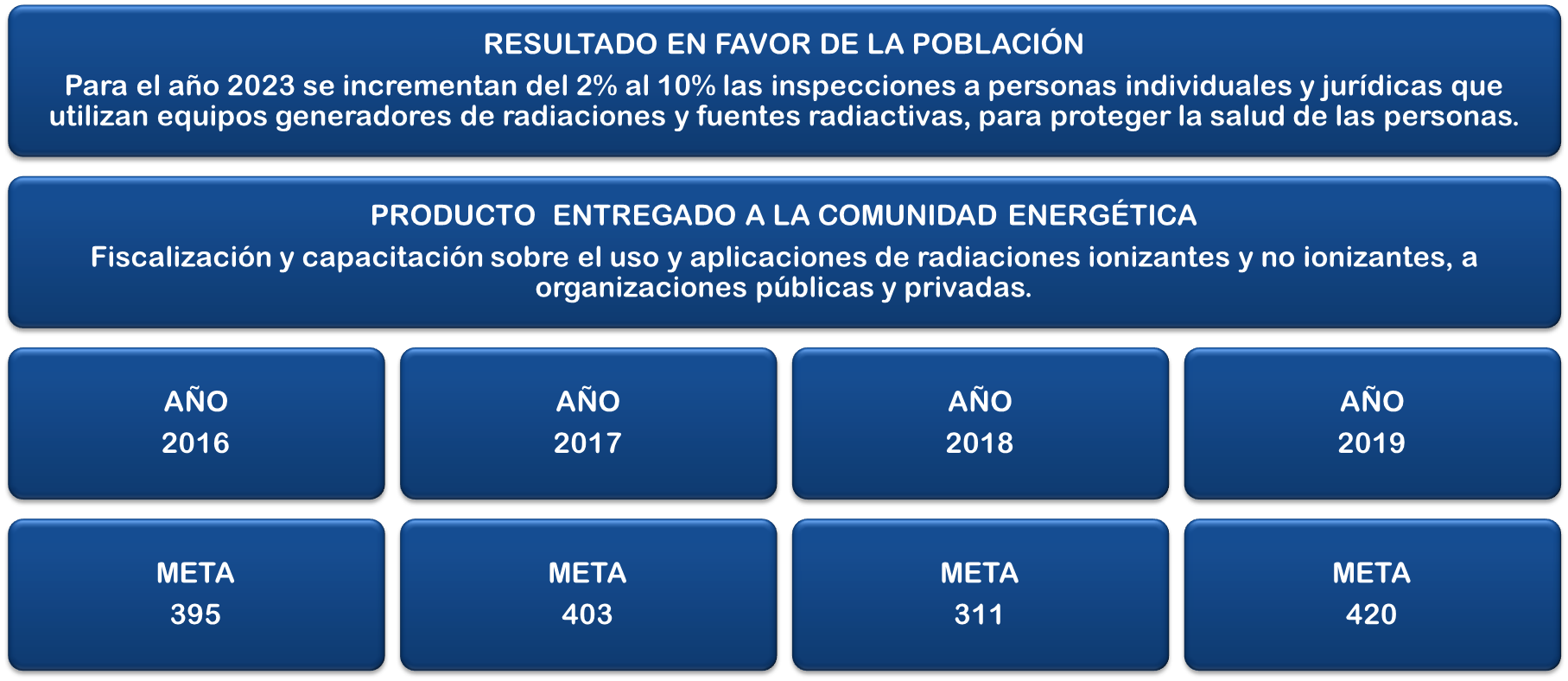 INDIRECTOS
*Datos al 30 de diciembre 2018.
**Unidad de Medida EVENTO.
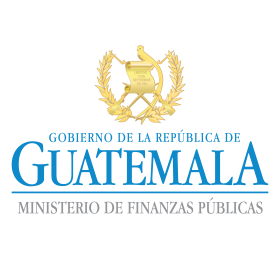 PROGRAMA 14LABORATORIOS TÉCNICOS
Simple Project Manager
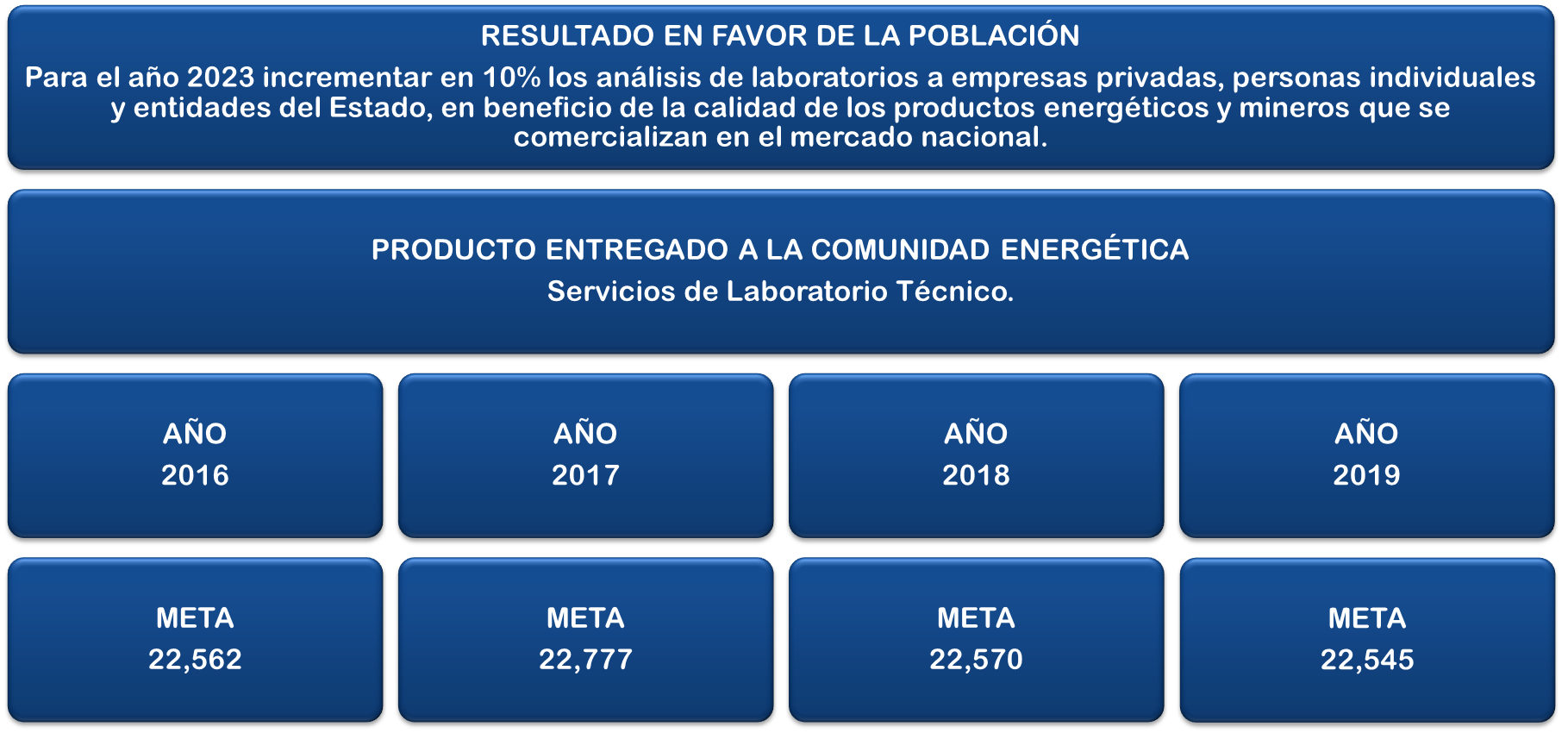 INDIRECTOS
*Datos al 30 de diciembre 2018.
**Unidad de Medida Análisis de Laboratorio
PROGRAMA 15INCREMENTO DE LA ENERGÍA RENOVABLE  EN LA MATRIZ ENERGÉTICA
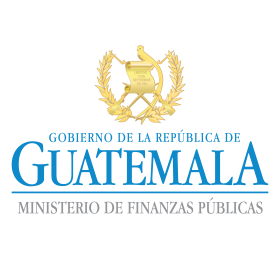 Simple Project Manager
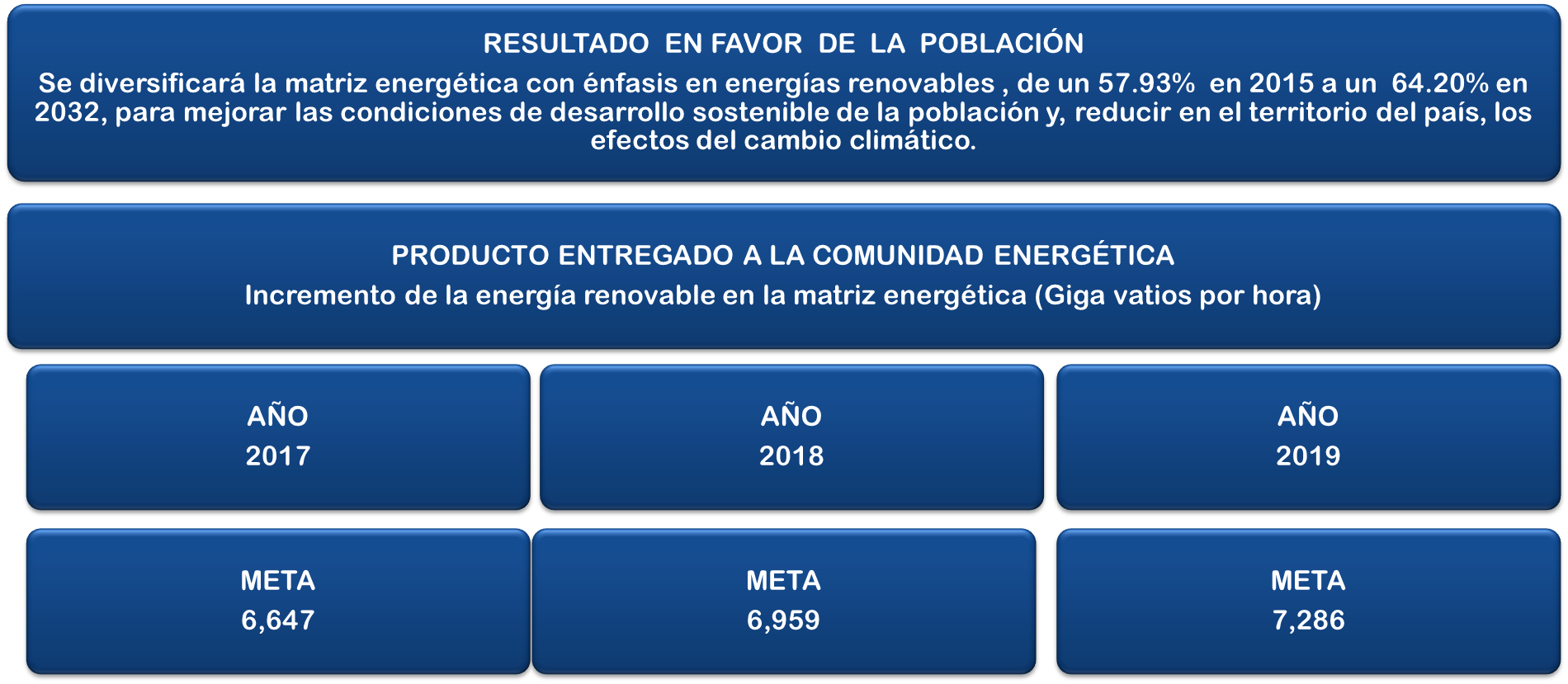 INDIRECTOS
*Datos al 30 de diciembre de 2018.
**Unidad de Medida GIGAWATT-HORA
PROGRAMA 15GENERACIÓN ELÉCTRICA POR TIPO DE RECURSOEN GWH
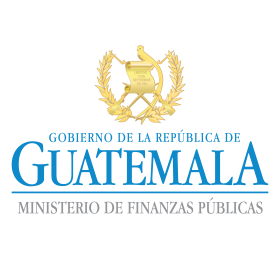 Simple Project Manager
INDIRECTOS
*Dato Proyectado,.
El incremento en el uso de energía no renovable derivó, de una disminución del caudal de lluvia que obligó a utilizar una planta generadora que utiliza como combustible el carbón.
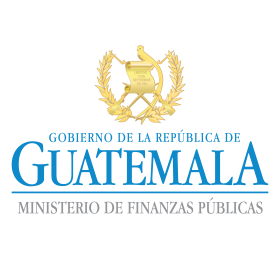 Simple Project Manager
PROYECTOS DE ALTO IMPACTO
EJECUTADOS 2017-2018
Plan Nacional de Energía, 2017-2032.
Plan de Expansión del Sistema de Generación y Transporte de Energía, 2018-2032.
Plan Nacional de Eficiencia Energética, 2019-2032.
Implementación del Módulo de Estadísticas Energéticas, en tecnología Web.
Política Nacional de Electrificación Rural 2019-2032.
Política Energética 2019-2050.
Fortalecimiento de la Transparencia en las Operaciones del Subsector de Hidrocarburos.
Digitalización de expedientes de la Dirección General de Hidrocarburos.
Elaboración de la Política Minera Institucional.
Implementación de inspección visual a distancia  de minería ilegal.
EN EJECUCIÓN 2019
Construcción y Equipamiento del Laboratorio Petrográfico.
Capacitación a usuarios de la Dirección General de Energía en Procesos y Procedimientos de Autorización Inversiones.
Electrificación de la Aldea La Unidad del Municipio de Tajumulco en Departamento de San Marcos.
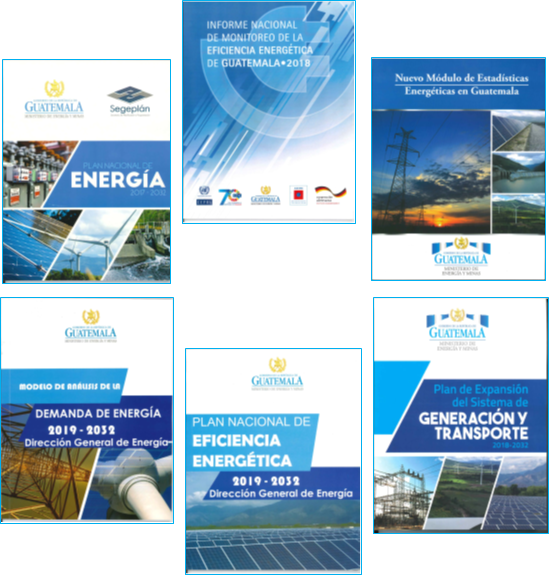 INDIRECTOS
PROGRAMA 03 (Actividad Común a los Programas 11,12 y 15)DESARROLLO SOSTENIBLE DEL SECTOR ENERGÉTICO, MINERO E HIDROCARBUROS
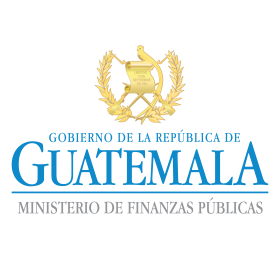 Simple Project Manager
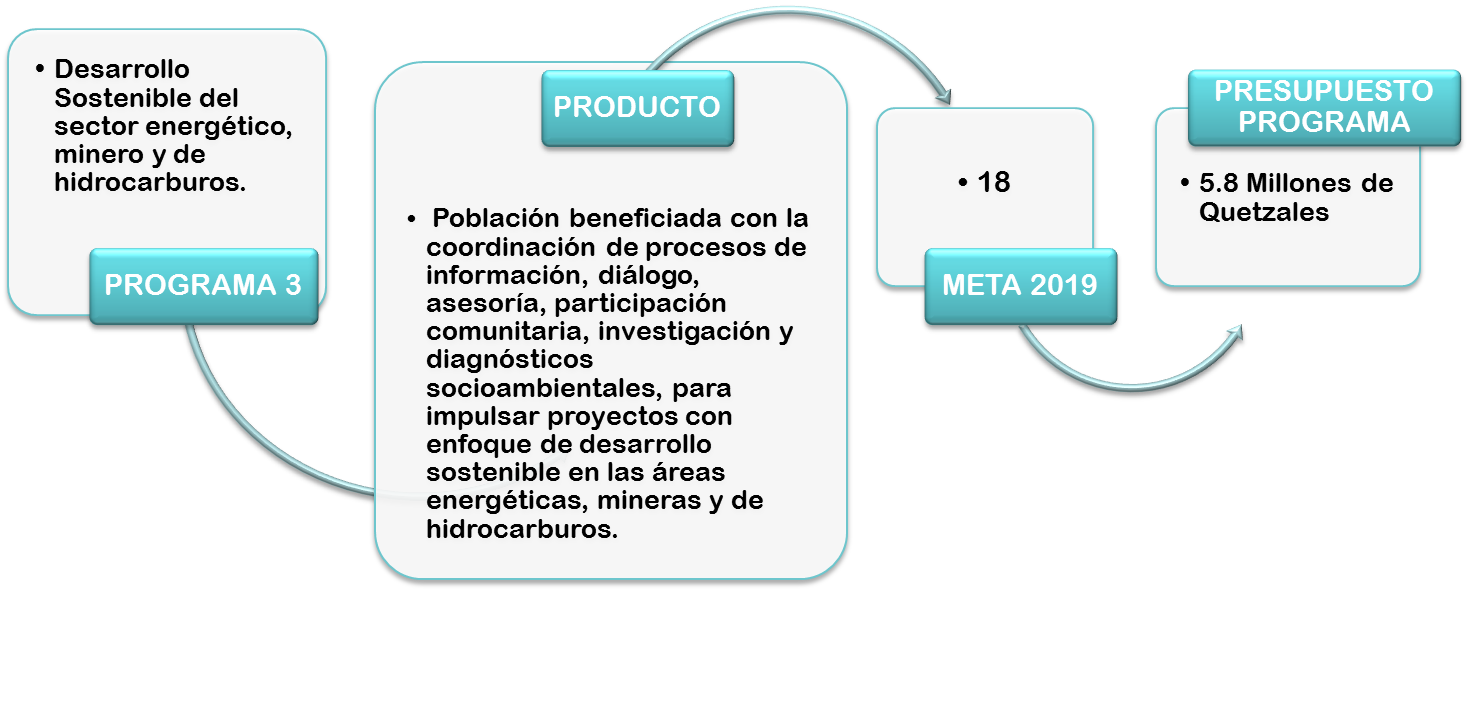 INDIRECTOS
INGRESOS ORIGINADOS POR EL MEM, EN BENEFICIO DEL ESTADO DE GUATEMALA
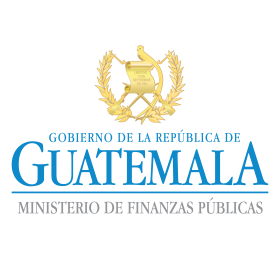 Simple Project Manager
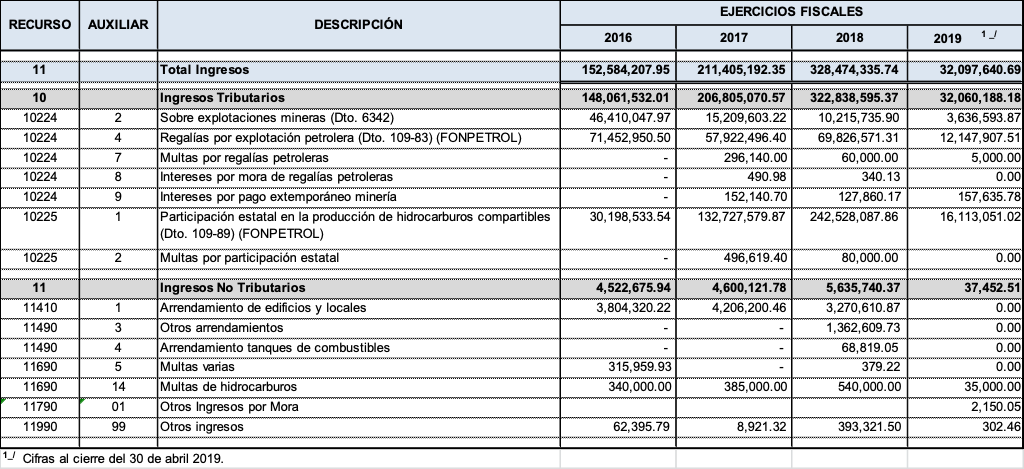 INDIRECTOS
EJECUCIÓN PRESUPUESTARIA INGRESOS PROPIOS
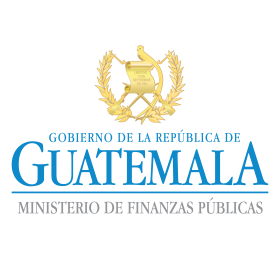 Simple Project Manager
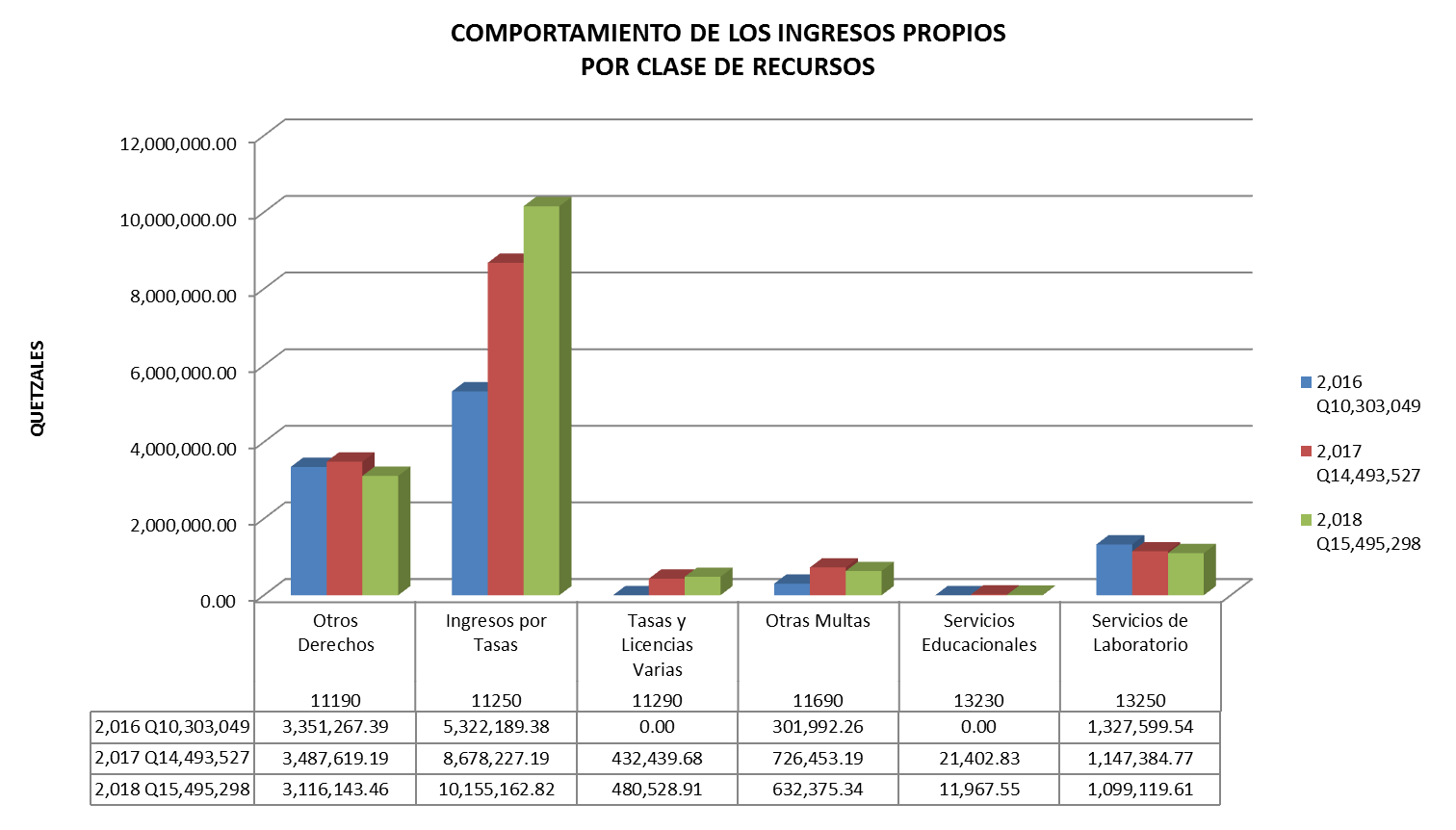 INDIRECTOS
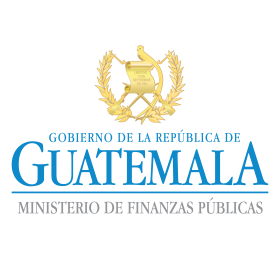 EJECUCIÓN PRESUPUESTARIA EGRESOS
Simple Project Manager
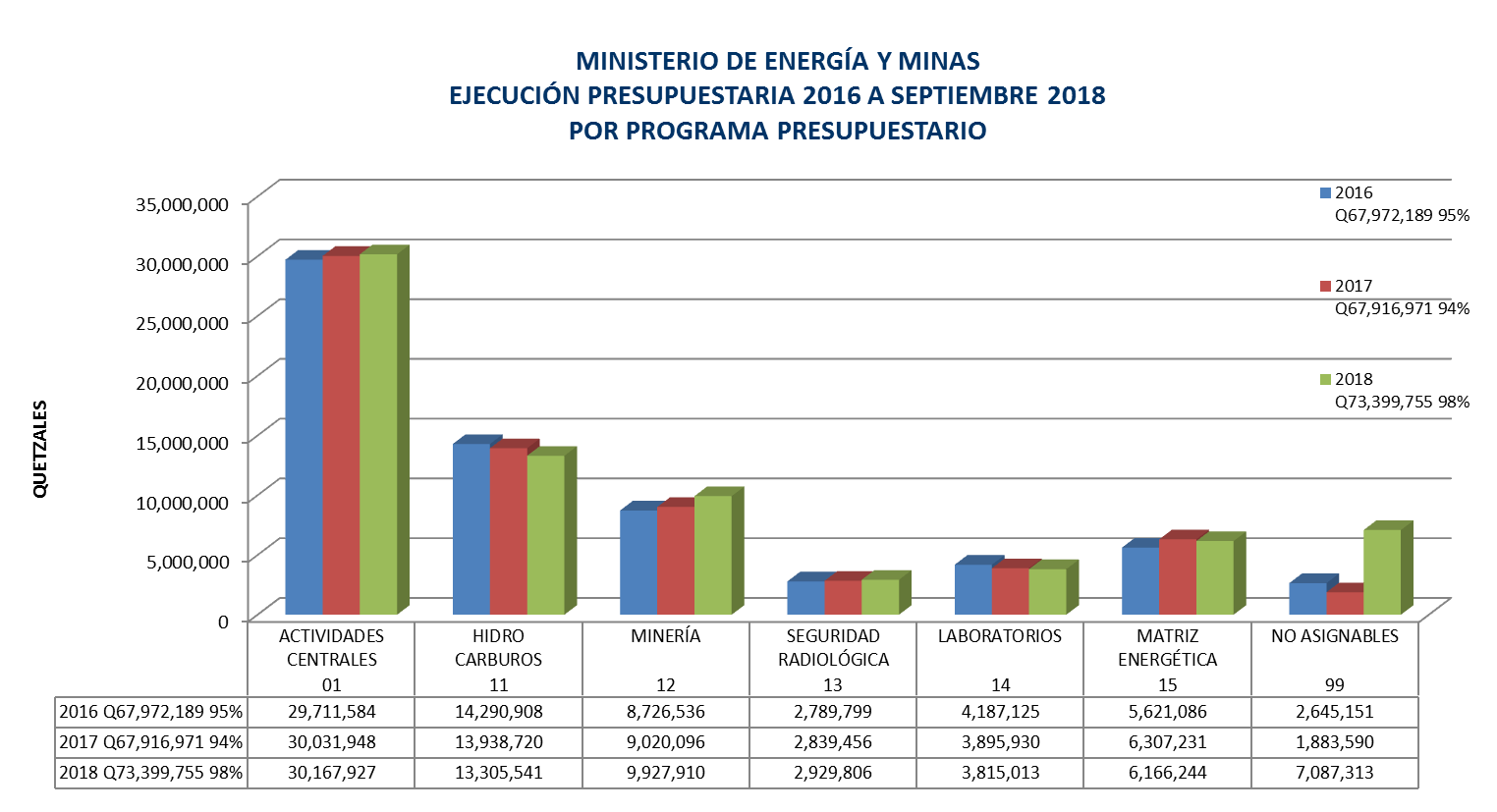 INDIRECTOS
RED PRESUPUESTARIA PROGRAMÁTICA PARA LA GESTIÓN POR RESULTADOS 2020
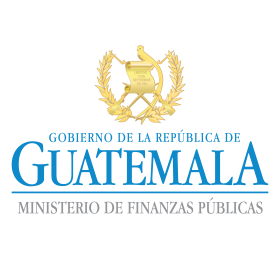 Simple Project Manager
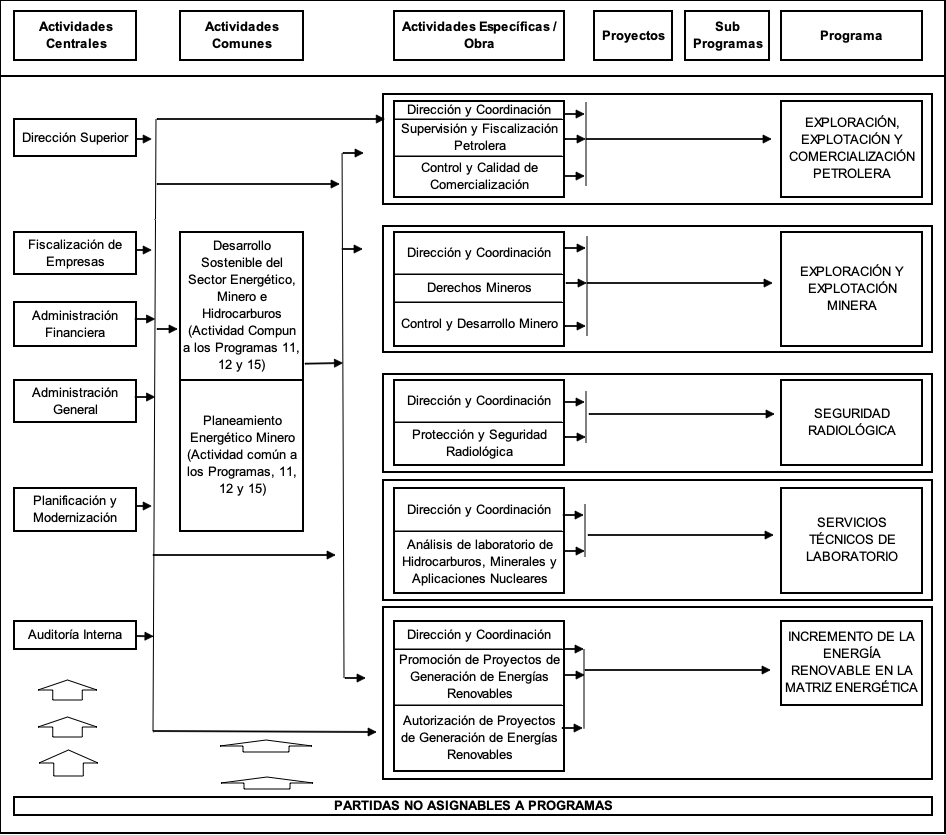 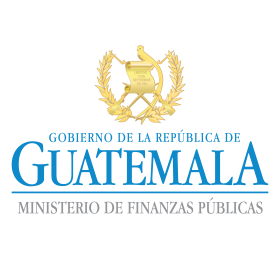 PLAN  Y PRESUPUESTO MULTIANUAL 2020-2024
Simple Project Manager
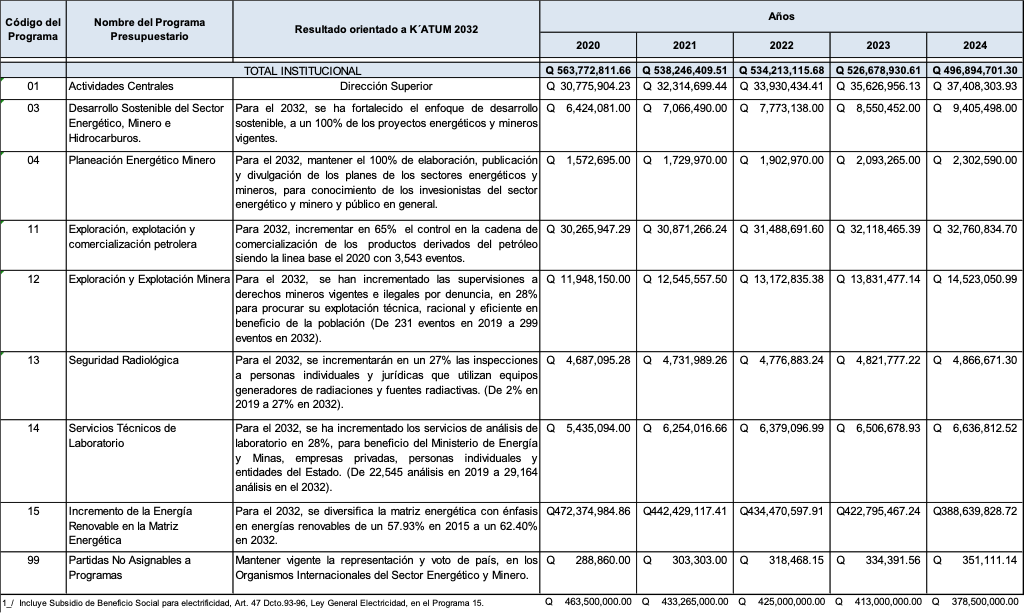 INDIRECTOS
Simple Project Manager
¡Gracias!
INDIRECTOS